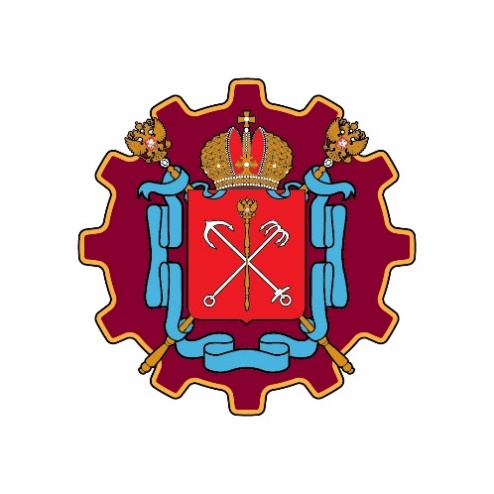 О механизмах государственной поддержки петербургской промышленности и мерах по повышению их эффективности
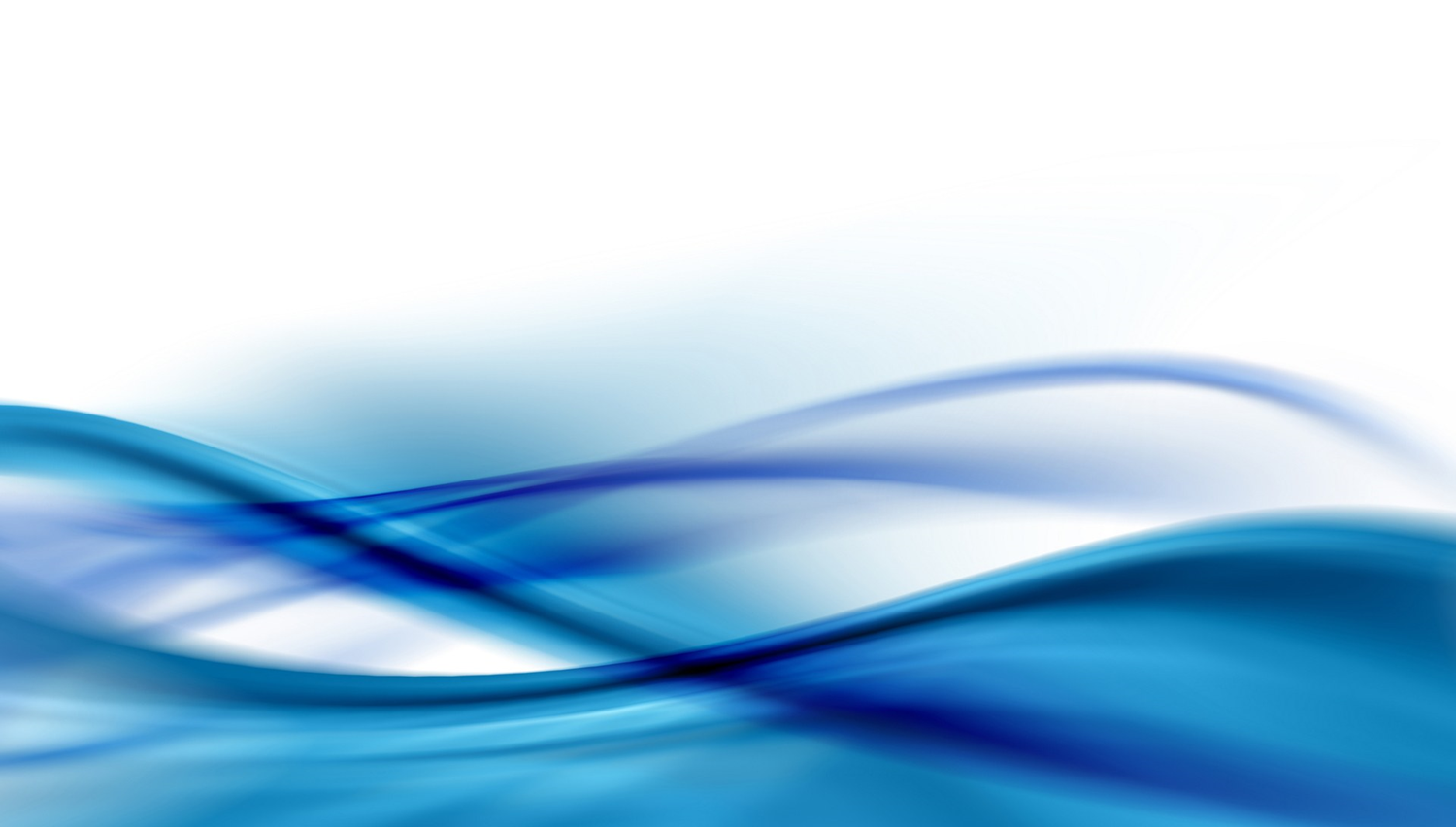 Комитет по промышленной политике и инновациям Санкт-Петербурга
Промышленность Санкт-Петербурга: ключевые факты и цифры
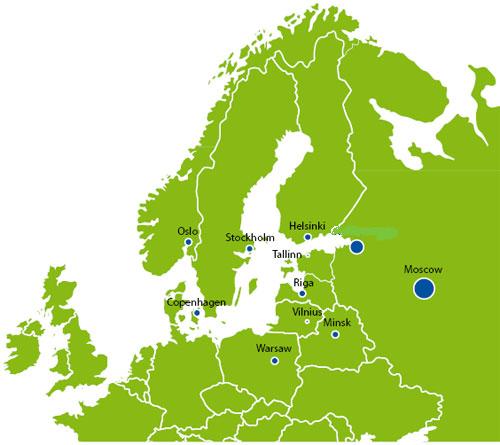 Санкт-Петербург
[Speaker Notes: Several other facts to know for every investor]
Итоги развития промышленности Санкт-Петербурга в январе-сентябре 2018 года
Доля налоговых платежей и сборов от промышленности в общем объеме поступлений по Санкт-Петербургу за январь-сентябрь 2018 года
Бюджетная система Российской Федерации
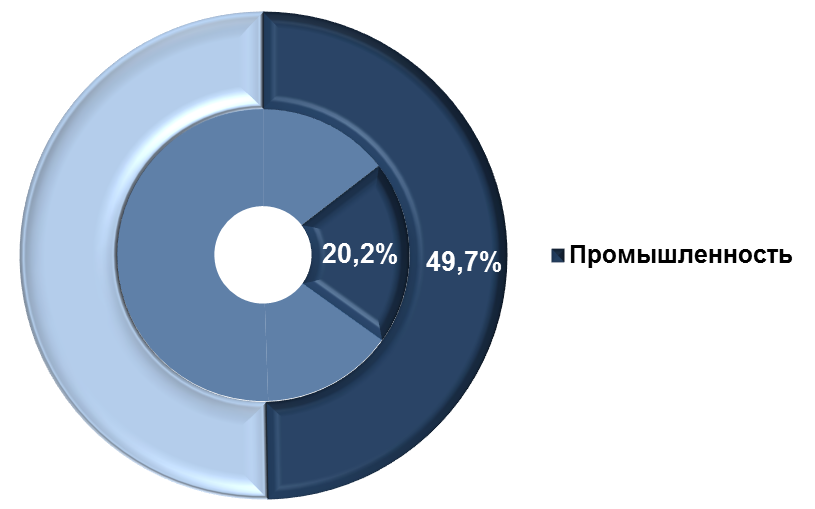 Бюджет Санкт-Петербурга
Среднемесячная заработная плата работников в промышленности – 59,2 тыс. рублей (107,6 % к январю-сентябрю 2017 года)
Содействие технологическому развитию и модернизации предприятий и организаций
Предоставление субсидий субъектам промышленной  деятельности  
для возмещения 50% и 80% (отечественное оборудование) общей суммы документально подтвержденных затрат одной организации, связанных с приобретением технологического оборудования в лизинг
Цель мероприятия – стимулирование процессов технологического 
перевооружения организаций промышленности Санкт-Петербурга. Средний 
износ основных фондов в промышленности  Санкт-Петербурга составляет до 50%
Задача – стимулировать промышленные предприятия 
и организации приоритетных отраслей инвестировать средства в техническое перевооружение
На 1 рубль затрат городского бюджета привлекается 9 рублей средств предприятий
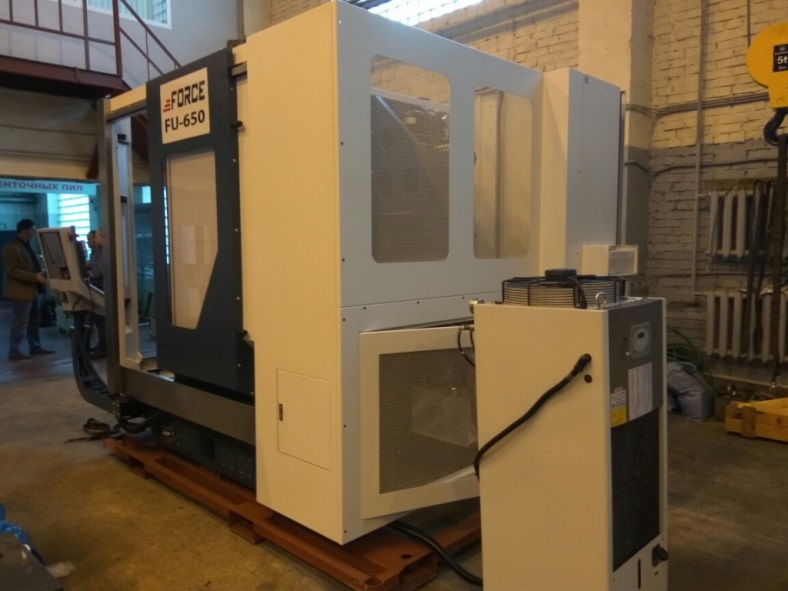 Кадровое обеспечение промышленных организаций Санкт-Петербурга
Предоставление субсидий субъектам промышленной  деятельности 
в рамках реализации программы подготовки, переподготовки и повышения 
квалификации кадров для промышленности Санкт-Петербурга
Повышение престижности профессий в промышленности (открытые уроки )
Финансирование за 3 года – 14 млн. руб.
Ожидаемый результат:
 - популяризация профессионального образования 
среди учащихся Санкт-Петербурга
  - стимулирование повышение квалификации 
учащихся учреждений НПО и СПО
Цель мероприятия– содействие кадровому обеспечению промышленности Санкт-Петербурга
Ожидаемые результаты:
- Уменьшение кадрового дефицита
- Снижение издержек предприятий и организаций по  подготовке кадров
- Сокращение периода адаптации молодых 
специалистов
- Снижение среднего возраста ИТР
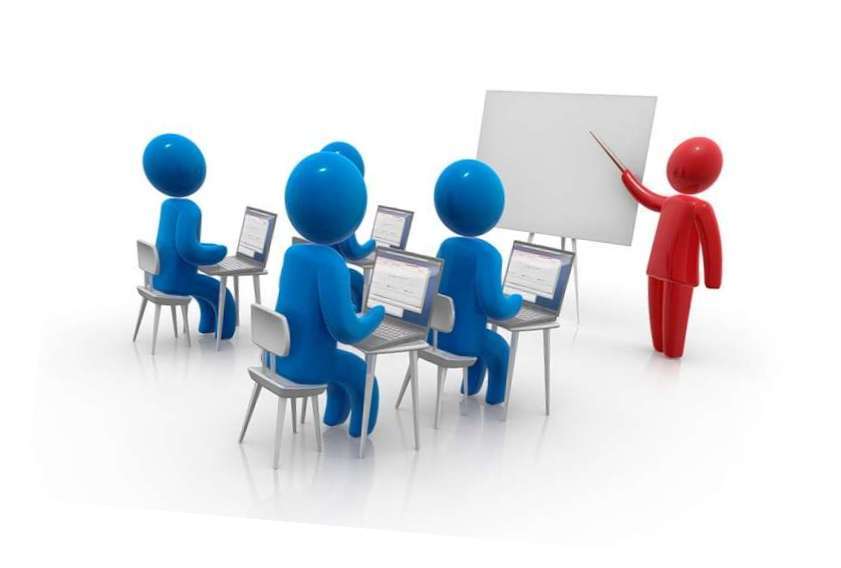 Ресурсосбережение и энергоэффективность в промышленности Санкт-Петербурга
Предоставление субсидий субъектам промышленной деятельности Санкт-Петербургав целях возмещения затрат , связанных с проведением энергетического обследованияи (или) реализацией мероприятий по энергосбережению и повышению энергетическойэффективности, в том числе затрат на приобретение энергосберегающего оборудования
Цель мероприятия– повышение энергетической эффективности и конкурентоспособности промышленных предприятий Санкт-Петербурга, стимулирование внедрения энергосберегающих технологий и оборудования  в промышленности
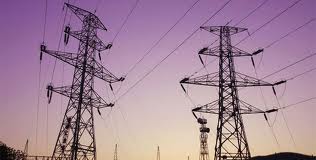 Задача – проведение энергетического обследования и реализация промышленными предприятиями мероприятий, направленных на повышение энергетической эффективности, в соответствии с требованиями Федерального закона РФ № 261-ФЗ «Об энергосбережении..»
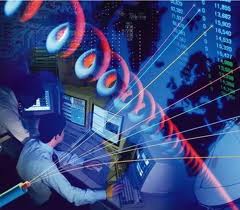 Премии Правительства Санкт-Петербурга в сфере промышленности и конкурс «Сделано в Петербурге»
Промышленная премия «Сделано в Петербурге»
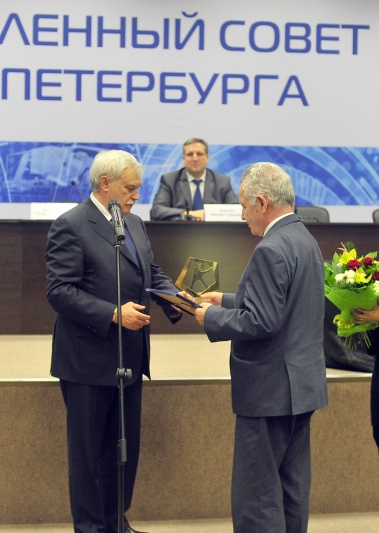 «За увеличение производительности труда на промышленных предприятиях 
в Санкт-Петербурге»
35 млн. рублей
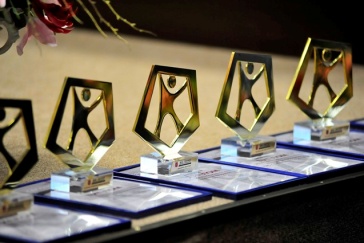 «За создание высокотехнологичных рабочих мест»
50 млн. рублей
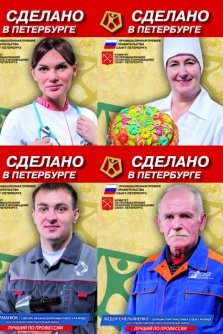 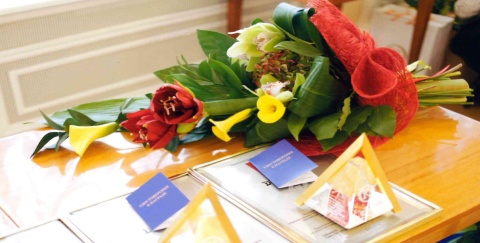 «За качество товаров (работ, услуг)»
«Лица Петербургской промышленности»
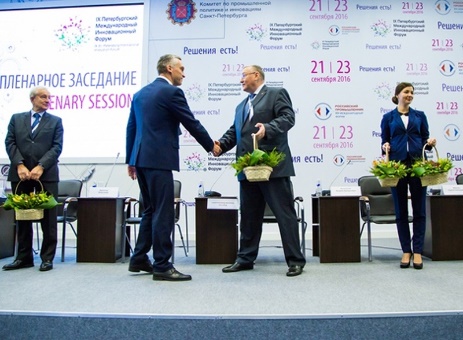 Конкурс «Лучший инновационный продукт»
Оборонно-промышленный комплекс Санкт-Петербурга
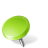 > 150 крупных и средних организаций
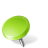 судостроение, производство радиоэлектроники и приборостроение, авиационное и космическое оборудование, артиллерийские системы
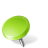 около 20 % трудовых ресурсов промышленности (70 тыс. чел.).
На 10 октября 2018 года: 
сумма по заключенным контрактам выросла на 1 %

общий процент финансирования по ГОЗ составил 49,8 %
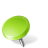 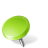 Содействие в подготовке инженерной и дорожной инфраструктуры
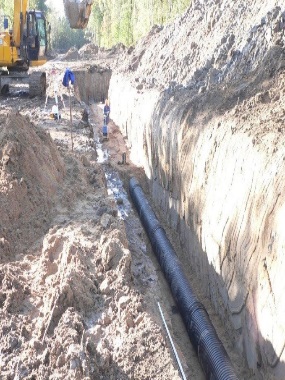 Промышленная политика Комитета подразумевает под собой комплексный подход освоения территорий, при котором город берет на себя обязательства по градостроительной, инженерной и дорожной подготовке территорий производственных площадок.
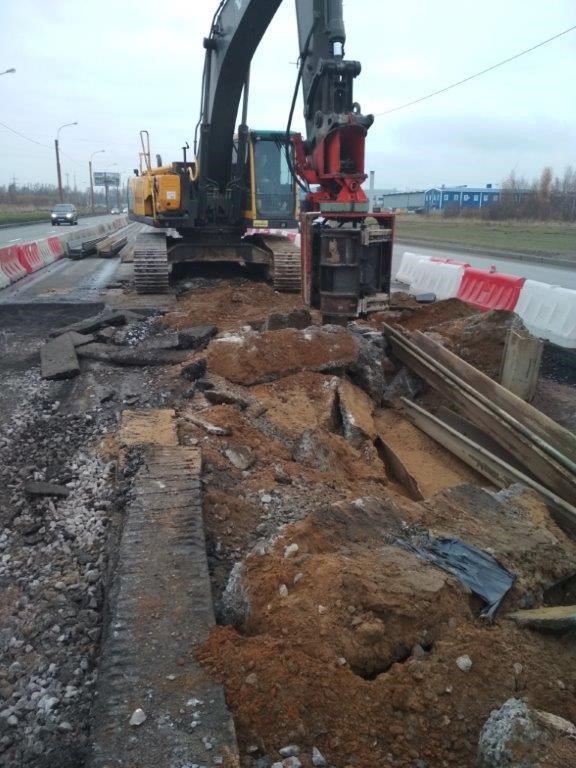 В настоящее время выполнена инженерная подготовка территорий производственных зон:
«Пушкинская» (Восточная);
«Парнас», квартал 10 А.
          В 2018 году ведется работа по инженерной подготовке территорий производственных зон: 
«Ржевка»;
«Рыбацкое».

          В 2019 году запланированы работы: 
по продолжению строительства объектов комплексной инженерной подготовки территорий производственных зон «Ржевка» и «Рыбацкое»;
выполнение подготовительных работ для инженерной подготовки территорий производственных зон «Ижорские заводы» и «Обухово».
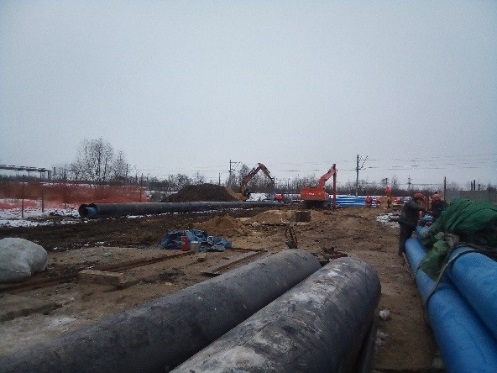 [Speaker Notes: Вопрос 6]
Инновационная инфраструктура Санкт-ПетербургаТехнопарк Санкт-Петербурга
2014
2008
2016-2018
2015
4
3
1
2
Региональные инжиниринговые центры
Бизнес-  инкубатор
Центр кластерного развития
Центр прототипирования
[Speaker Notes: В основе модели развития Технопарка Санкт-Петербурга лежит тщательное изучение запросов наших резидентов и клиентов – стартапов, компаний-участников городских кластеров, профессиональных сообществ разработчиков и технологических предпринимателей. 
Каждый этап развития выводил инфраструктуру поддержки инноваций на новый качественный уровень. С появлением бизнес-инкубатора технологические разработчики получили консультации  по ускоренному развитию инновационного бизнеса. Открытие Центра кластерного развития позволило ведущим производственным компаниям города перейти от прямой конкуренции к кооперации в рамках кластерных моделей. Центр прототипирования продемонстрировал МСП и крупным компаниям новые возможности создания предсерийных образцов и мелкосерийных партий продукции. Региональные инжиниринговые центры предоставили производственным компаниям доступ к уникальному оборудованию и консультациям по вопросам разработки новых промышленных производств и продуктов.
Развитие инфраструктуры Технопарка всегда связано с увеличением профессиональных компетенций, навыков, межотраслевых связей.]
Целевые займы по линии Фонда развития промышленности Российской Федерации
Задачи Фонда Развития Промышленности РФ:
модернизация российской промышленности
организация новых производств
обеспечение импортозамещения.

Деятельность Фонда:
льготные условия софинансирования проектов,  направленных на разработку новой высокотех-  нологичной продукции, техническое перево-  оружение и создание конкурентоспособных  производств.
УСЛОВИЯ
ставка от 1% годовых
срок до 7 лет
объем от 5  до 750 млн  рублей
За 3 квартала 2018 года в ФРП РФ от компаний Санкт-Петербурга поступило 13 заявок на получение льготных займов на общую сумму более 2,6 млрд рублей.
Фонд развития промышленности  Санкт-Петербурга выдает целевые займы:

 - на развитие промышленно-технологических проектов, направленных на разработку новой  высокотехнологичной продукции,  техническое перевооружение,  создание конкурентоспособных производств.

 - для приобретения оборудования в лизинг

Займы для приобретения 
оборудования в лизинг
УСЛОВИЯ
объем от 5 до 150 млн  рублей
ставка 5% годовых
срок до 5 лет
Займы для приобретения российского оборудования в лизинг
Займы на первый взнос 
по лизингу
УСЛОВИЯ
УСЛОВИЯ
УСЛОВИЯ
ставка 5% годовых
срок до 5 лет
объем от 5 до 150 млн  рублей
размер займа не более 90 % стоимости первого взноса и не более 27% полной стоимости приобретаемого оборудования
ставка 5% годовых
срок до 5 лет
объем от 10 до 150 млн  рублей
общая процентная ставка для лизингополучателя до 8%
ставка 3% годовых
срок до 5 лет
объем от 10 до 50 млн  рублей
общая процентная ставка для лизингополучателя до 6%
КАПИТАЛИЗАЦИЯ ФОНДА: 1,65 млрд рублей
ЦЕНТР ИМПОРТОЗАМЕЩЕНИЯ И ЛОКАЛИЗАЦИИ
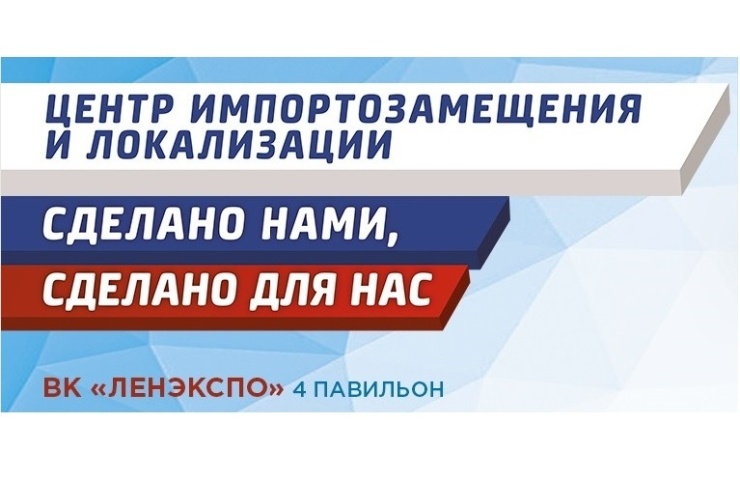 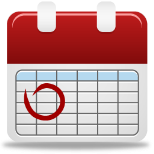 25 международных делегаций
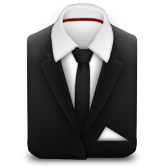 1 500 деловых мероприятий
10,5 млрд. рублей - сумма заключенных контрактов
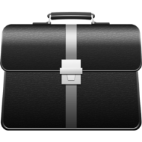 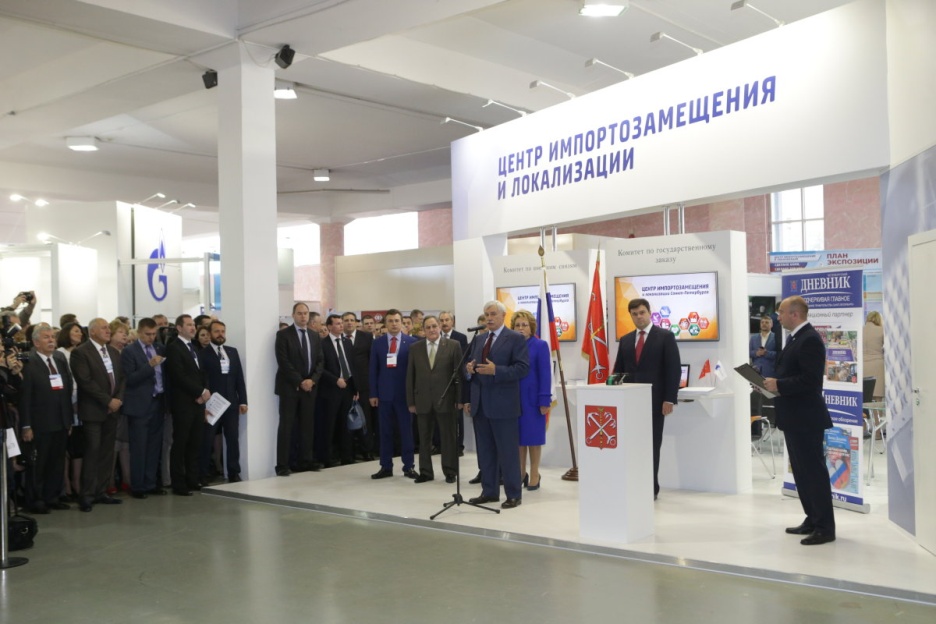 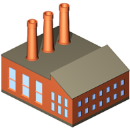 600 предприятий
ЦЕНТР ИМПОРТОЗАМЕЩЕНИЯ И ЛОКАЛИЗАЦИИ
Деловая программа по различным ключевым направлениям:
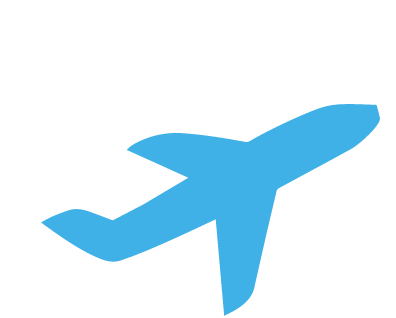 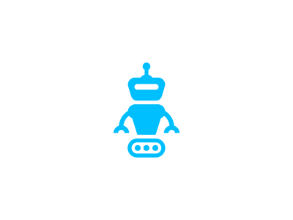 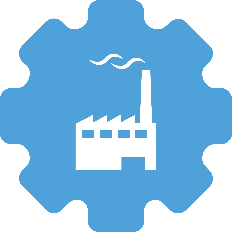 Выставочная экспозиция ведущих промышленных предприятий города и страны
10,5 млрд. рублей – 
сумма заключенных 
контрактов
1580 мероприятий
25 международных 
делегаций
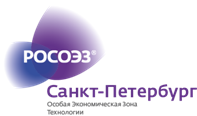 Особая экономическая зона
технико-внедренческого типа в Санкт-Петербурге
Точное 
приборостроение
Точное 
приборостроение
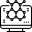 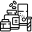 ИТ- технологии
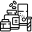 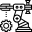 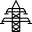 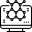 Фармацевтика
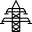 Энергоэффективность
ИТ- технологии
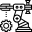 Фармацевтика
Энергоэффективность
«Новоорловская» - 163,3 га
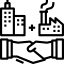 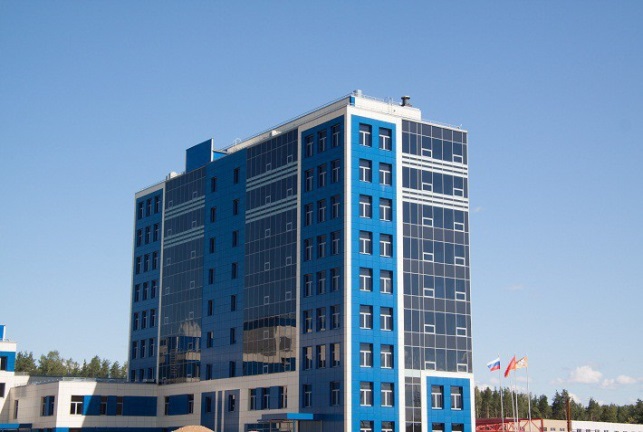 49
Количество резидентов
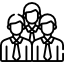 Количество созданных рабочих мест
3 442
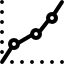 Объем инвестиций резидентов, млрд. руб.
«Нойдорф» - 18,99 га
39,03
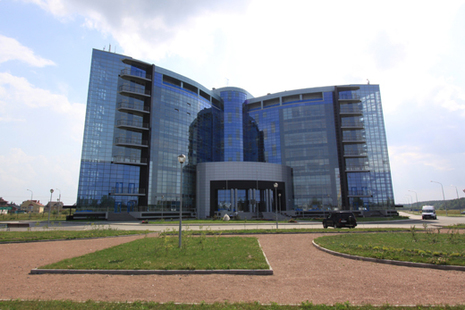 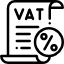 Объем налогов и сборов, млрд. руб.
11,49
[Speaker Notes: Вопрос 12]
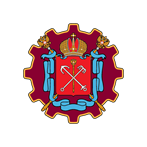 Инновационно-промышленные и технологические парки Санкт-Петербурга
Постановление Правительства Санкт-Петербурга от 18.07.2018 № 581
«О порядке присвоения, подтверждения и прекращения статуса инновационно-промышленного парка Санкт-Петербурга, технологического парка Санкт-Петербурга…»
Постановление Правительства Санкт-Петербурга от 30.10.2018 № 837
«О проекте закона Санкт-Петербурга «О внесении изменений в отдельные законы Санкт-Петербурга о налогах и сборах»
СОБСТВЕННИК
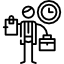 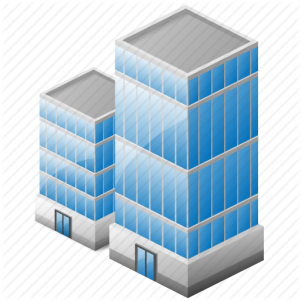 Приток резидентов
Создание полного производственного цикла
Снижение логистических издержек
Налог на имущество организаций – 0%
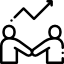 РЕЗИДЕНТ
Подготовленные площадки
Долгосрочные договоры аренды
Доступ к центрам коллективного пользования
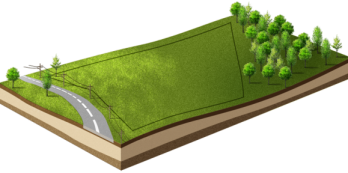 Налог на землю – 0%
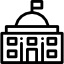 САНКТ-ПЕТЕРБУРГ
Обязательное условие предоставления льгот 

повышение средней месячной заработной платы до трехкратного размера минимальной зарплаты в Санкт-Петербурге
Привлечение инвестиций
Создание новых рабочих мест
Бюджетные поступления
[Speaker Notes: Вопрос 13]
Спасибо за внимание!